Mentors and Content Leader: Trainings and Policy

November 2019
Objectives
In this session, participants will:

Understand how to ensure that Mentors and Content Leaders are appropriately prepared and certified. 

Discuss strategies for ensuring that teachers complete required assessments needed to become appropriately certified.

Understand how Mentors and Content Leaders can be used as part of a high-quality plan for teacher professional development and support.
Agenda
Background and Policy
Accessing Mentor and Content Leader training
Assessment requirements and certification
Using Mentors and Content Leaders for high-quality PD
Academic Focus
In order to ensure students do the majority of the work every day,
All teachers—including special education, English language, and reading interventionists—are fully prepared to deliver high-quality lessons.
Principals, leadership teams, content leaders and mentor teachers use classroom observation, common planning time, and one-on-one coaching to support each teacher in delivering high-quality lessons.
School systems support principals and school teams as they provide support to teachers.
The Department supports school systems as they execute their improvement plans.
Improvements to the 2020-2021 Strategy
CIR and UIR Improvements
Professional Development Plan: School systems submit a plan that includes content module redelivery and unit unpacking for CIR schools.
Post-secondary planning partner: Schools will have at least one partner  to support Individual Graduation Plans (IGPs) at CIR high schools.
District leader responsible for UIR-D schools: School systems will have a leader to coordinate support and planning for UIR-D schools.

Other Strategy Improvements
Science: School systems can apply for funds to support the purchase of science curricula and the training of teachers on this curricula.
Early Childhood: The planning process for governance, access, and quality is now included in Super App.
Special Education: Funding for professional development on specialized supports is available for schools with a UIR label for the subgroup with students with disabilities.
School System Planning Framework
Domain
Area of Focus
Planning Questions
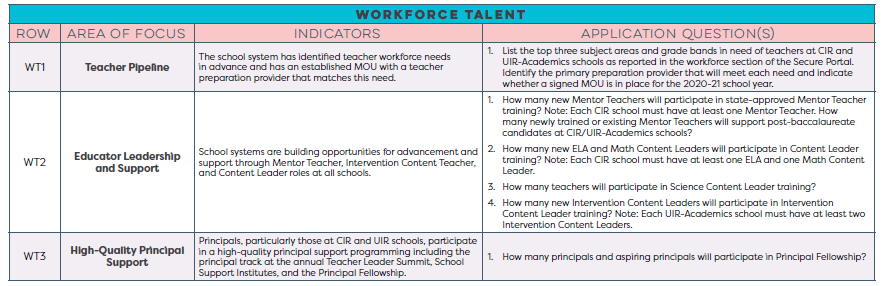 Domain and Row Number
Indicators
Workforce Talent
This session will provide information related to the School System Planning Framework area(s) below.
Background and Policy
Leadership Roles
Content Leaders
Provide content- and curriculum-specific professional development to teachers in their school and school system using turnkey session materials
Lead professional learning communities in schools
Lead sessions at school and school system professional development days
Mentor Teachers
Host an undergraduate resident and co-teach with that resident for the full school year.
Mentor post-baccalaureate residents who are teaching while earning their initial license or mentor experienced teachers in need of support.
Provide one-on-one coaching
Review instructional materials and student work
Lead frequent observation/feedback cycles
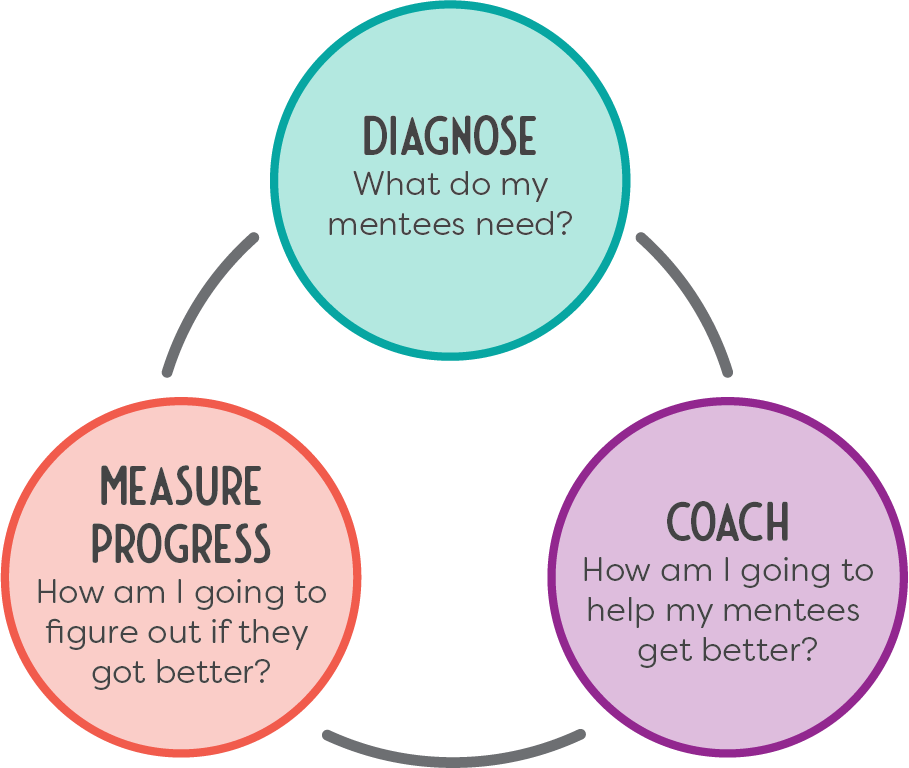 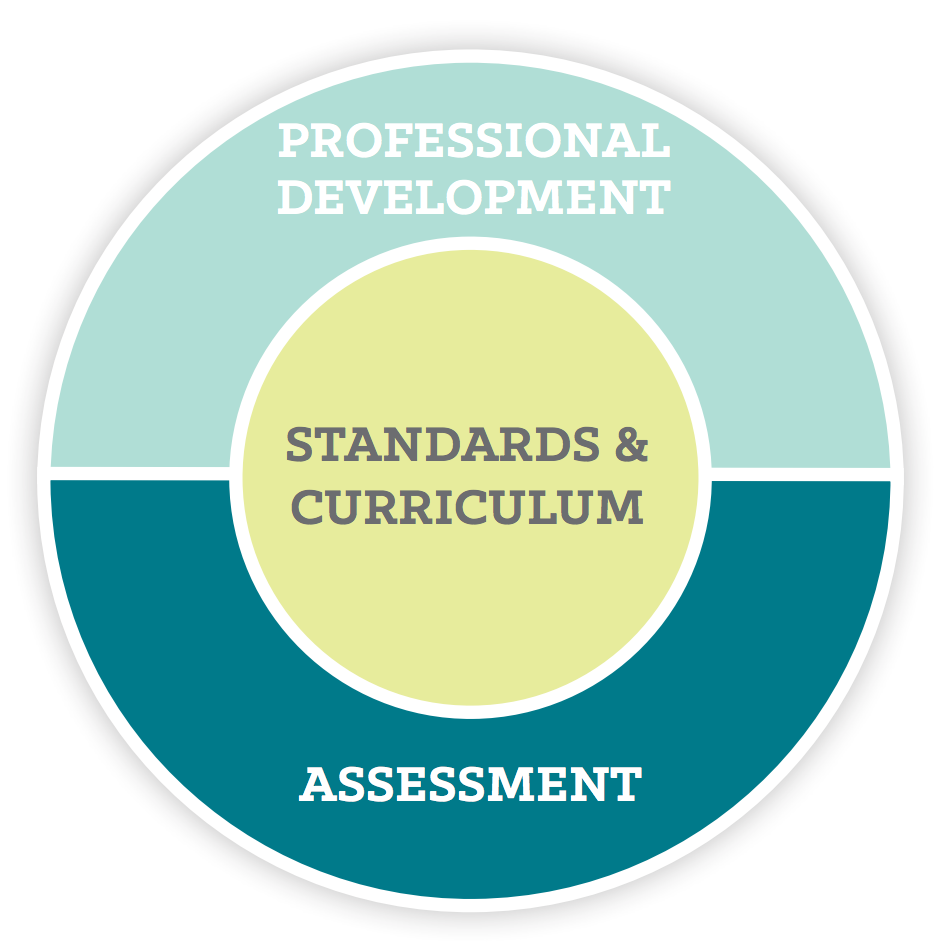 Intervention Content Leader
Who are they? 

Intervention Content Leaders are teachers and administrators who work together in their respective roles to 
ensure all students who struggle can access a high-quality, on grade level curriculum.
What do they do? 

Intervention Content Leaders (Teachers)
Train teachers to use core instruction and intervention time effectively through PLC facilitation
Support general education teachers in lesson preparation
Intervention Content Leaders (Administrators)
Ensure all teachers in the school use effective intervention strategies and that staffing and scheduling decisions support collaboration and lesson preparation
Policy Update
In the fall of 2017, the LDE launched a statewide training initiative to develop a cadre of Mentor Teachers and Content Leaders. 

In October 2018, BESE  approved regulations to establish mentor teacher and content leader credentials in the form of an ancillary certificate.

Additionally, BESE approved regulations that will enable mentor teacher or content leader training, experience, and credentialing to contribute to a school leader license.  

These shifts honor the hard work and expertise of those serving as trained mentors or content leaders.
Policy Timeline
Summer 2019
Department begins to issue Content Leader and Mentor Teacher ancillary certificates to individuals who have successfully completed a state-approved Content Leader or Mentor Teacher training program, including state-led training, and have a passing score on the Louisiana Content Leader or Mentor Teacher Assessment Series

September 1, 2020
Mentor Teacher ancillary certificate required for individuals who serve as a mentor of undergraduate or post-baccalaureate teacher residents

September 1, 2023
Supervisor of Student Teaching certificate replaced by Mentor Teacher ancillary certificate
Training
Mentor Teacher Training
Mentor Teachers will have the knowledge, skills, and resources to provide effective, ongoing one-on-one support to new and current teachers in their schools. To accomplish this, Mentor Teachers receive Nine (9) days of high-quality, content-rich and curriculum-specific trainings which teaches them how to:
establish a strong relationship and use a coaching cycle to support teachers’ growth
prioritize the needs of residents, new, and/or developing teachers based on teacher preparation competencies
build deep knowledge of content and content pedagogy in their subject(s)
gain the knowledge and skills they need to effectively help others use high-quality instructional materials
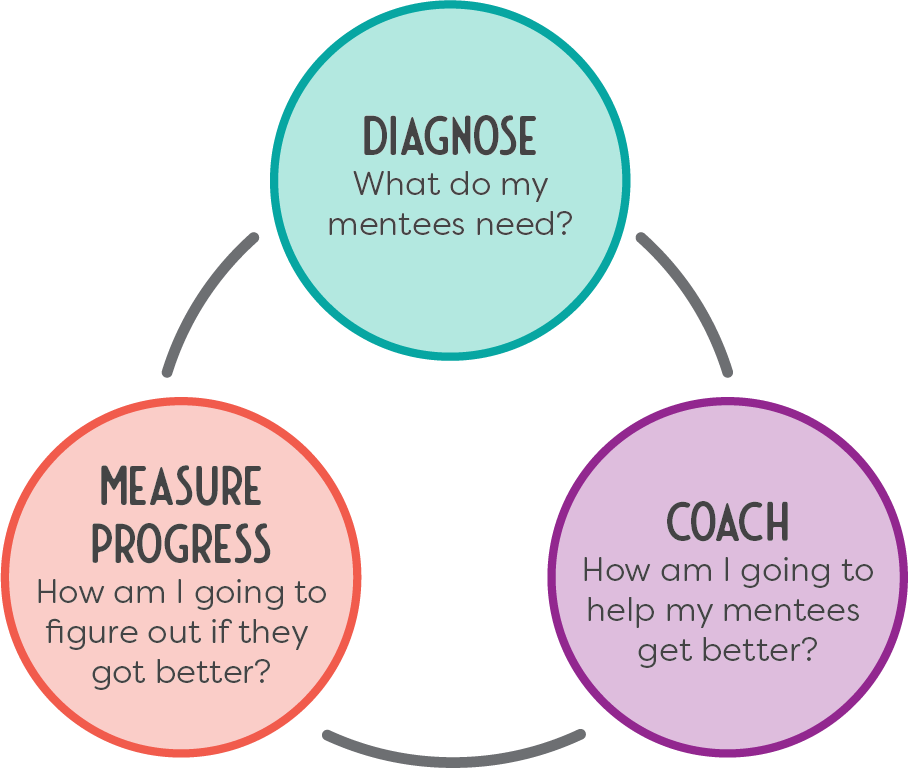 Content Leader Training
Content Leaders will have the knowledge, skills, and concrete resources to provide high-quality professional development to new and current teachers in their district.

To accomplish this, Content Leaders will receive:
Nine (9) days of free, high-quality, content-rich and curriculum-specific trainings
deep knowledge of ELA or math content and content pedagogy,
the knowledge and skills they need to effectively use and help others use the ELA Guidebooks 2.0 or Eureka Mathematics curriculum, and
best practices for facilitating high-quality learning experiences for fellow educators.
Free access to and training on six (6), turn-key ELA (grades 3-10) or math (grades K-9) content modules to use to train fellow educators (36 hours total)
*In addition to ELA and Math Science Content Leader training will be added in summer of 2020
Mentor Teacher and Content Leader Trainings
To transition to state-provided training to state-approved trainings for Mentor Teachers and Content Leaders after 2019-2020, BESE has begun to approve several providers to offer these trainings.

The following programs are  approved for their Mentor Teacher or Content Leader training programs.
Accessing Mentor and Content Leader Training
In order to access Mentor and Content Leader training school systems should take the following steps: 
Identify the number of Mentors and Content Leaders your school system will need based on numbers of CIR and UIR schools, undergraduate residents, and post-baccalaureate candidates anticipated.
Identify an approved training provider.
Contact the approved trainer to negotiate a contract.
Ensure that access to the assessment series is included, or contract with assessment vendor.
Develop structures to support participants through the training and distinction process.
Assessments
Ancillary Certification
Mentor Teachers and Content Leaders who attend all of the trainings and successfully complete the assessment series indicating that they have the knowledge and skills to support other teachers will be eligible for an ancillary certificate from the Louisiana Department of Education. This certification designates that teachers have successfully completed a state- approved training and assessment, and have the skills and knowledge needed to effectively serve in a Mentor Teacher or Content Leader role.
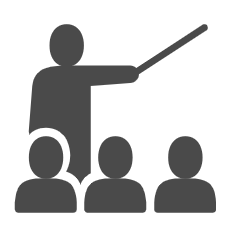 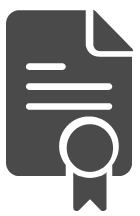 +
=
Assessment Series
When designing the Content Leader and Mentor Teacher training much thought and consideration was given to what particular skills and knowledge Mentor Teachers and Content Leaders would need to effectively serve in these roles.

The Assessment Series was designed to ensure that teacher leaders serving in these roles had the skills and knowledge they needed to do so effectively. 

Completion of the assessment series indicates that a participant was not simply a passive participant in the training experience, but that they are able to demonstrate the skills they were taught.
Assessment Overview
Unlike traditional paper and pencil assessments, these assessments are based on and draw from a teacher’s work as a Mentor Teacher or Content Leader.

The assessments are based on artifacts from the teacher’s work with students, mentees, and other teachers to demonstrate sufficient knowledge and skill to successfully serve in these roles.  

Teachers submit artifacts through a secure online system managed by Bloomboard.

Ideally, teachers create many of the artifacts needed to earn distinction through the course of the trainings and as they serve in the role.
Assessment Series: Mentor Teachers
Assessment Series: Content Leaders
Structure of all Assessments
Adult Group Learning Facilitation

Facilitating adult group learning requires a strong grasp of content, purposeful planning, and methods to assess the impact of that learning. Content Leaders will incorporate effective learning models, structures, and processes into their plan and delivery of an adult group learning session. When adult learners are engaged in experiential learning that links directly to their professional learning needs, instructional practices improve and have a direct impact on student achievement.
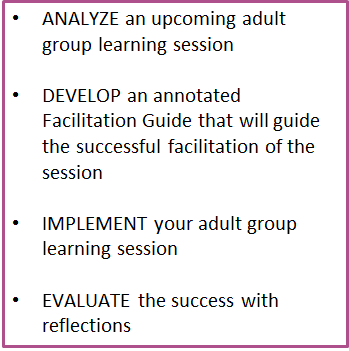 Support on the Distinction Process
School systems who have successfully supported Mentors and Content Leaders in completing the assessment series have done the following:
Identify an owner of the initiative at the district level.
Ensure Mentors and Content Leaders are connected to others who are also completing the assessment series either informally or through structured monthly collaboration. 
Identify an assessment coach who can review and provide support on artifacts prior to submission.
Ensure Mentors have a mentee to support, as this is required to complete the assessment series.
Ensure Content Leaders have dedicated time to redeliver Content Modules, as this is required to complete the assessment series.
Utilization
2019-2020 Academic Focus
In order to ensure students do the majority of the work everyday,
All Teachers—including special education, English language, and reading interventionists—are fully prepared to deliver high quality lessons.
Principals, leadership teams, content leaders and mentor teachers use classroom observation, common planning time, and one-on-one coaching to support each teacher to deliver high quality lessons.
School systems support principals and school teams as they provide support to teachers.
The Department supports school systems to execute their improvement plans.
28
[Speaker Notes: Kunjan]
Value of Mentor Teachers
In what ways will Mentor Teachers help you achieve your school and school system academic and workforce goals?
Build the capacity of school leadership by providing support to other teachers.
Expand deep knowledge of content and content pedagogy into schools and school systems 
Recruit and retain high quality teachers through structured and tiered teacher leadership
Provide access to a group of highly-trained educators:
Mentor Teachers can support and mentor new, resident, or experienced teachers to increase retention and performance by using a structured coaching cycle
Mentor Teachers can help your teachers effectively use Guidebooks 2.0 and Eureka to ensure students master important content
Structures to Support Mentors
What structures do you currently have in place to ensure that Mentors are able to effectively support teachers?
School and School Systems Leader Responsibilities
Meet with Mentor Teachers to establish a shared vision and goals, including how the Mentor Teacher will use a coaching cycle to support residents and new teachers, with a particular focus on using their curriculum

Ensure Mentor Teachers have the time, structures and support necessary to effectively host undergraduate or post-baccalaureate residents, or new teachers 

Meet with Mentor Teachers at regular intervals to discuss resident progress and solve issues

Observe and provide feedback to Mentor Teachers
Value of Content Leaders: Math K-5 Content Modules
Value of Content Leaders: ELA Content Modules
School and School Systems Leader Responsibilities
Meet with Content Leaders to establish a shared vision and goals, including how the Content Leader will support implementation of Tier 1 curricula in the school or school system
Ensure content module redelivery is included in school and school system PD Plans 
Create/modify the professional development structures necessary to deliver the content modules (e.g., staff development days, professional learning communities) and motivate teachers to attend
Modify staffing structures so Content Leaders have the time deliver the content modules (e.g., reduced teaching load for Content Leaders)
The most important step you can take to support your Content Leaders is to ensure they have designated time with fellow teachers set aside to redeliver the 36 hours of content modules.
Next Steps
Identify the number of Mentors and Content Leaders your school system will need based on numbers of CIR and UIR schools, undergraduate residents, and post-baccalaureate candidates anticipated.
Identify an approved training provider.
Contact the approved trainer to negotiate a contract.
Ensure that access to the assessment series is included, or contract with assessment vendor.
Develop structures to support participants through the training and distinction process.
Super App Support
Support for completing the Super App will be provided through
School Improvement Library
LDOE Weekly Newsletters
School System Planning and Superintendent Calls
Network Teams
Office Hours on scheduled Mondays at 11:00 AM (details via LDOE Weekly Newsletter)


Send all questions related to school system planning and Super App to LDOE.GrantsHelpDesk@la.gov and include “Super App” in the subject line.